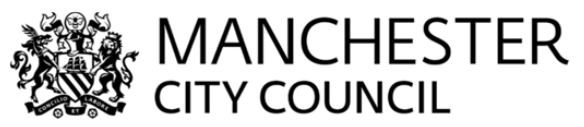 Danny Holden
National Parking Platform
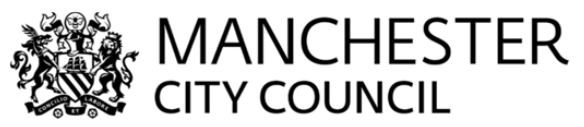 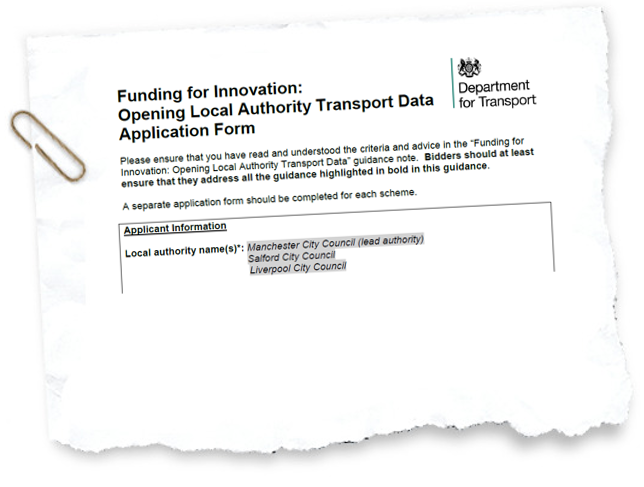 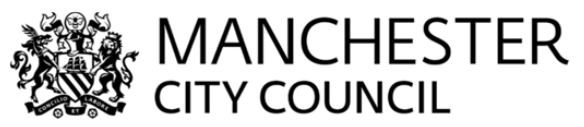 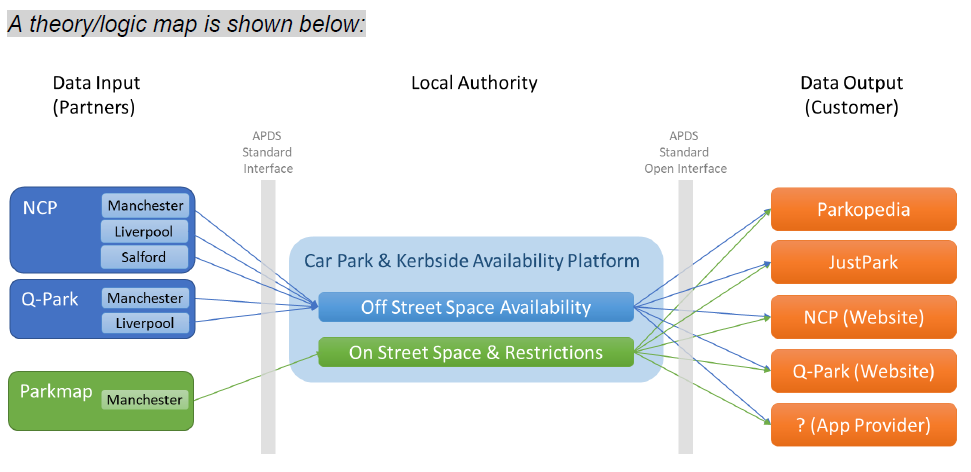 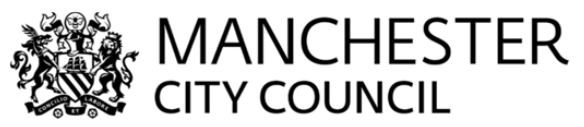 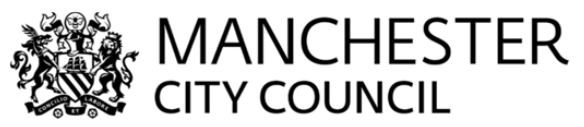 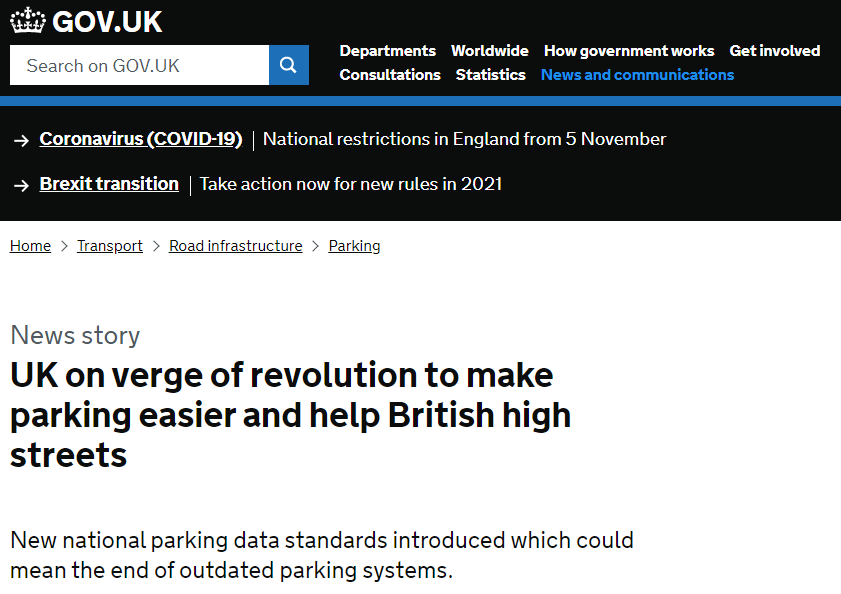 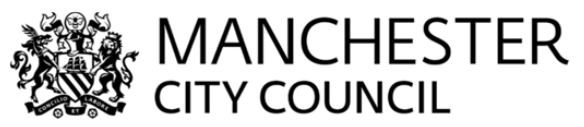 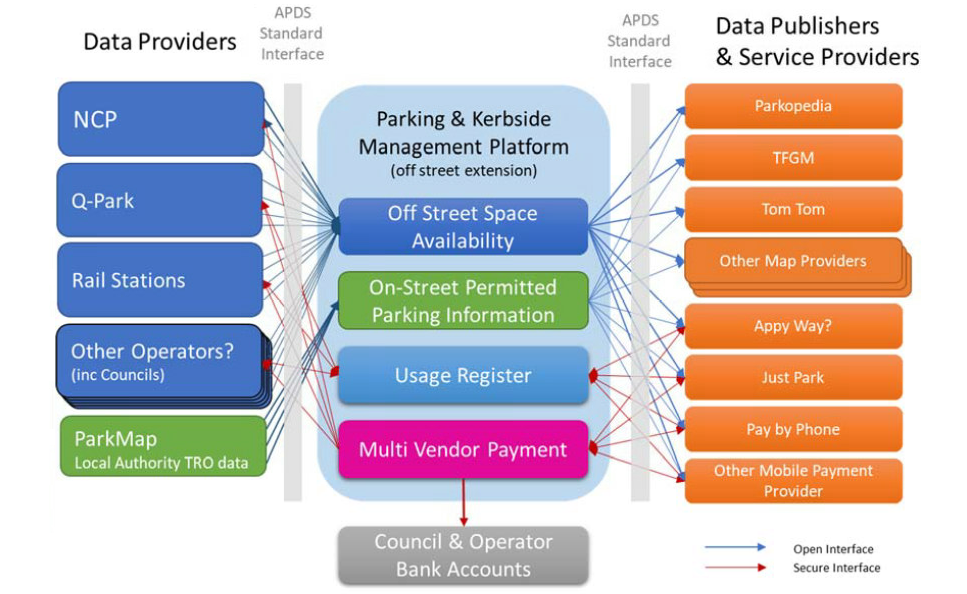 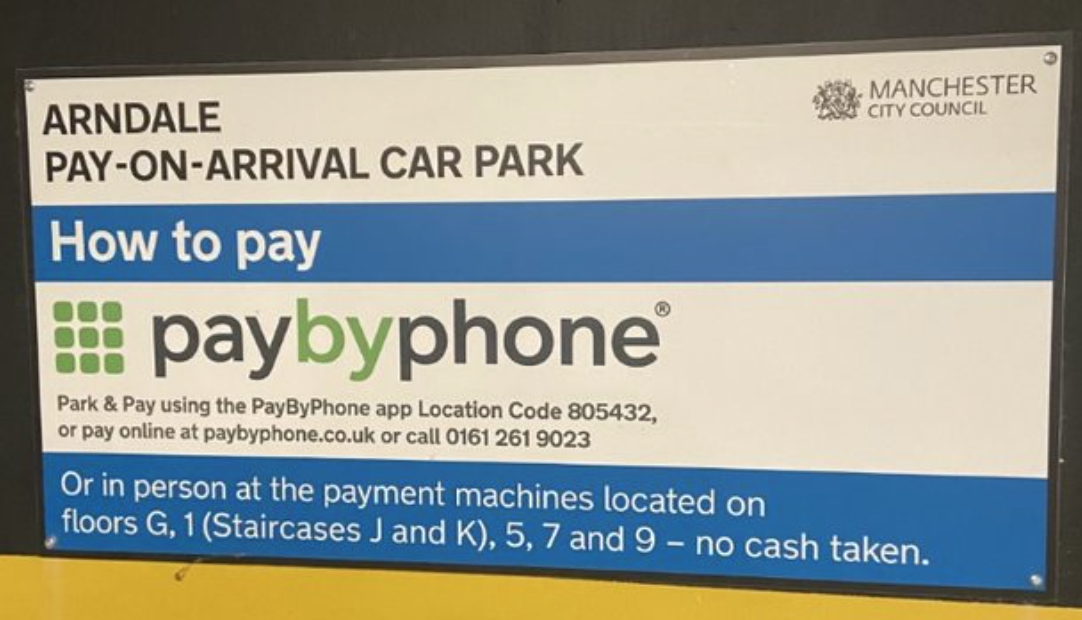 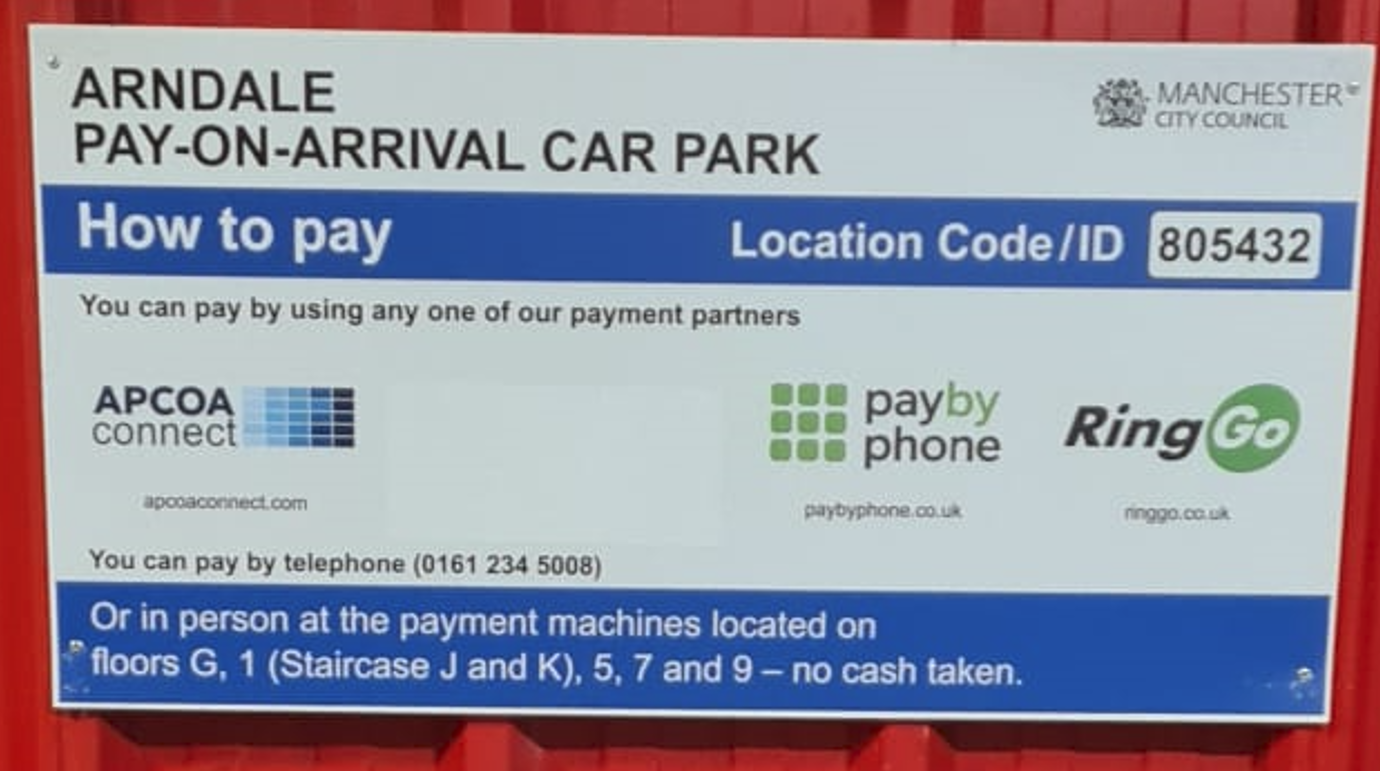 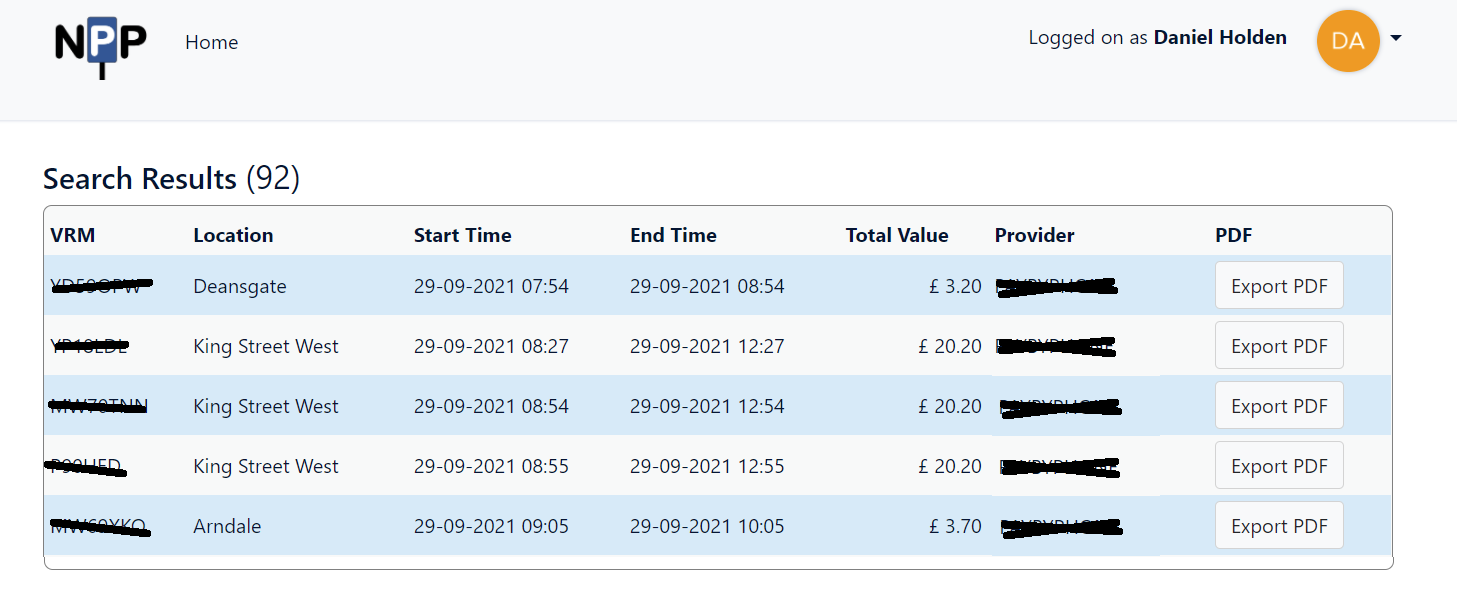 National Parking Platform
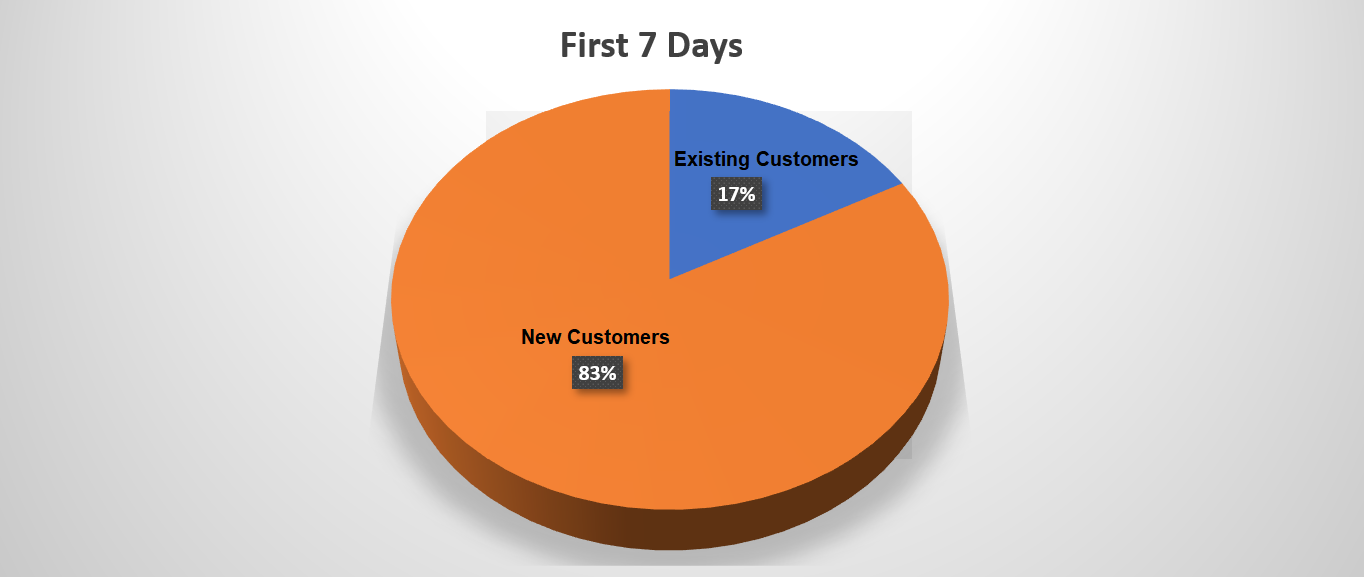 Joining Benefits for Local Authorities
Any Questions ?